Основы практического использования нейронных сетей.Лекция 1. Средства работы с НС.
Дмитрий Буряк.
к.ф.-м.н.
dyb04@yandex.ru
Основные темы спецкурса
Программные  средства проектирования и реализации НС (Python, Matlab, библиотеки).
 Построение и обучение НС
 Предобработка данных
 Оптимизация гиперпараметров НС
 Инициализация весов
 Функция ошибки
 Анализ обученной сети
 Особенности построения глубоких НС
 Алгоритмы обучения
 Проблемы при обучении
 Методы регуляризации 
 Обзор современных архитектур глубоких нейронных сетей.
 Практическое задание
2
Литература
http://www.deeplearningbook.org/
 http://cs231n.github.io/
 http://neuralnetworksanddeeplearning.com/index.html 
 Ш. Франсуа. Глубокое обучение на Python, 2018.
3
Основные этапы разработки НС
Подготовка данных
 предобработка
 разделение на выборки
 Проектирование архитектуры.
 Выбор алгоритма обучения.
 Инициализация весов.
 Выбор функции ошибки.
 Проведение обучения
 Тестирование полученной НС
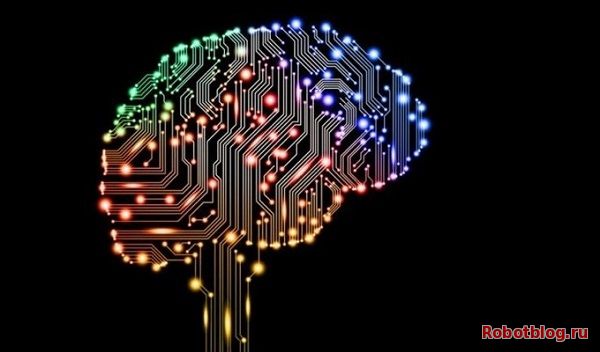 4
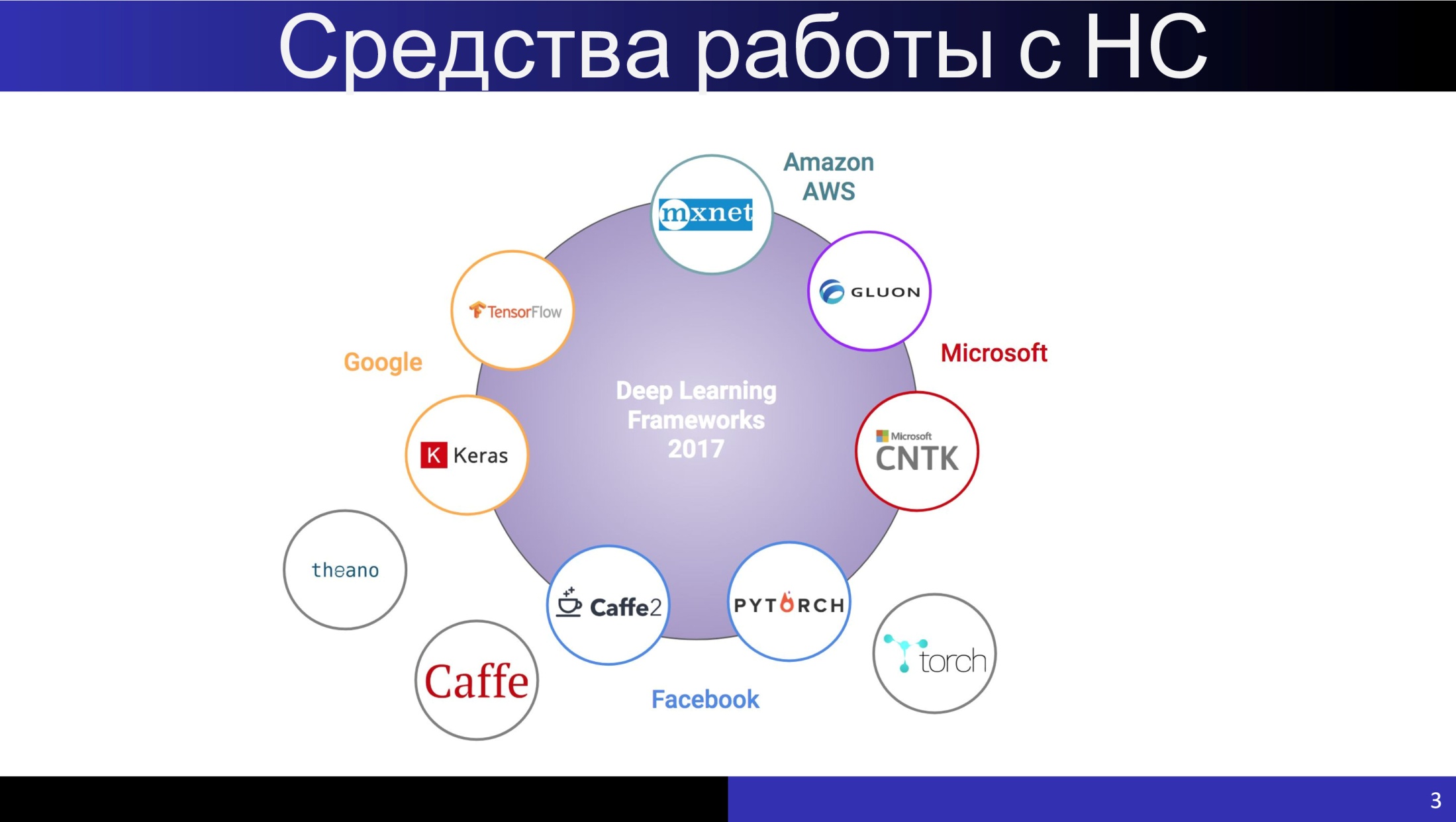 5
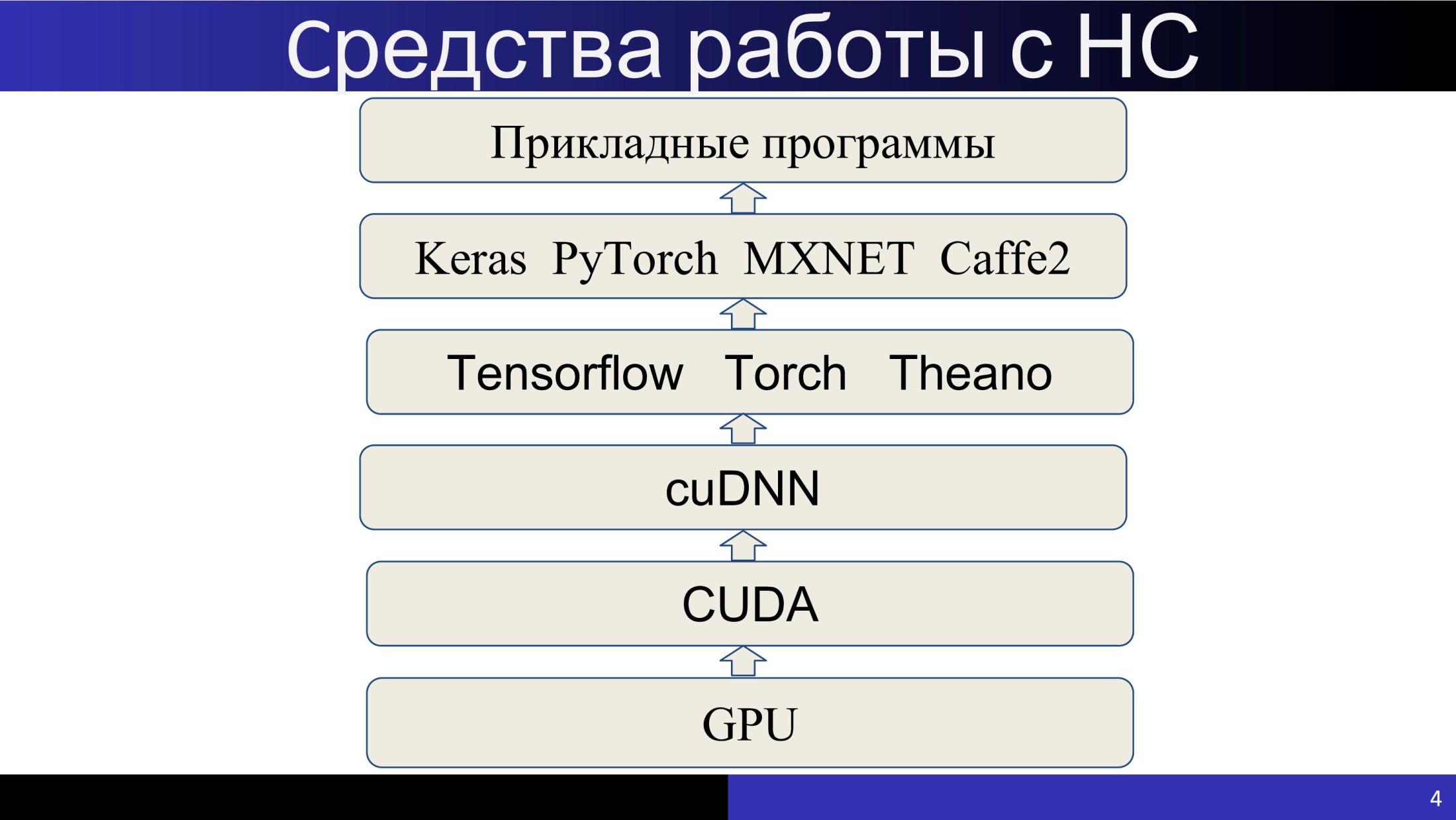 6
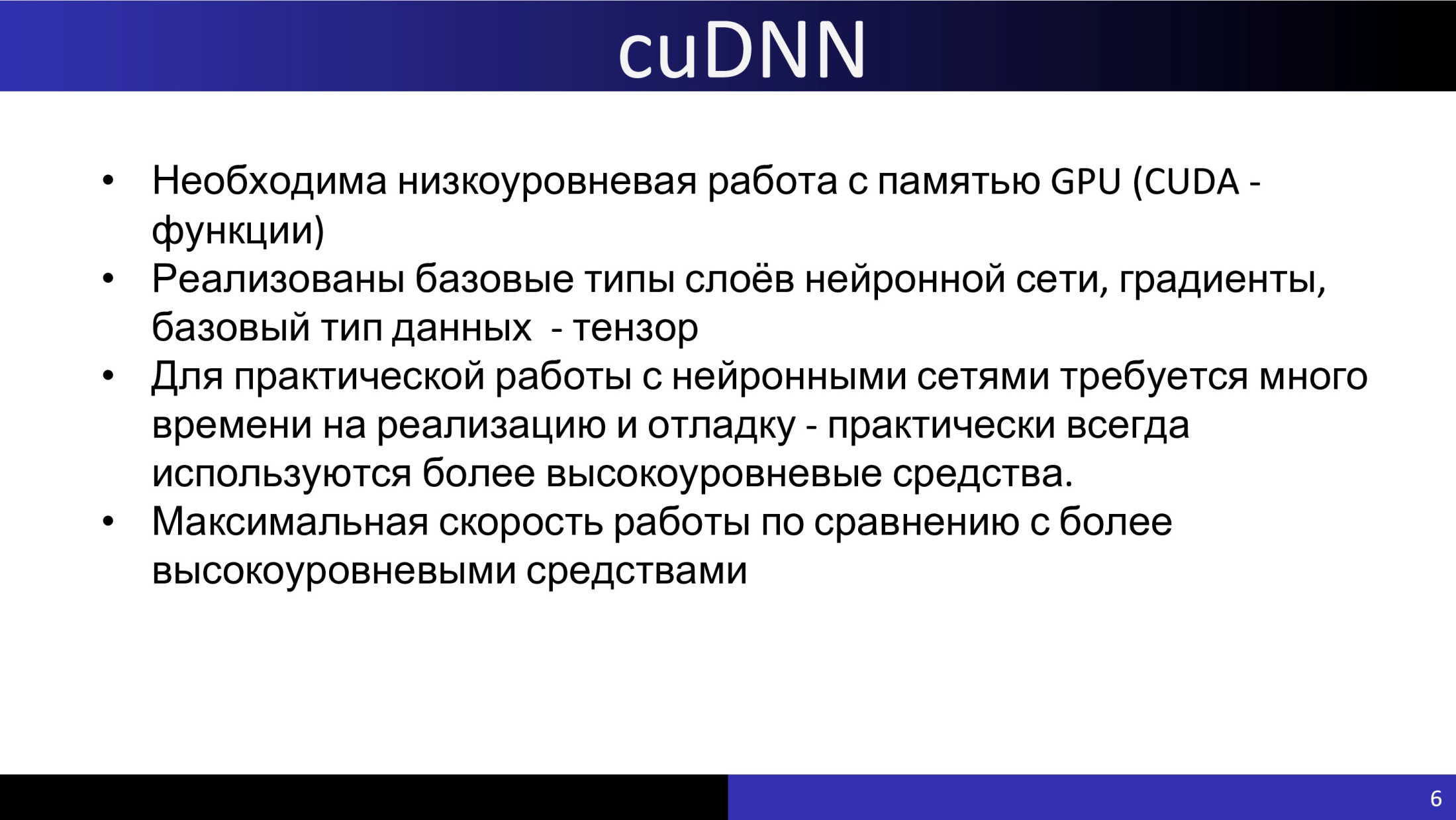 7
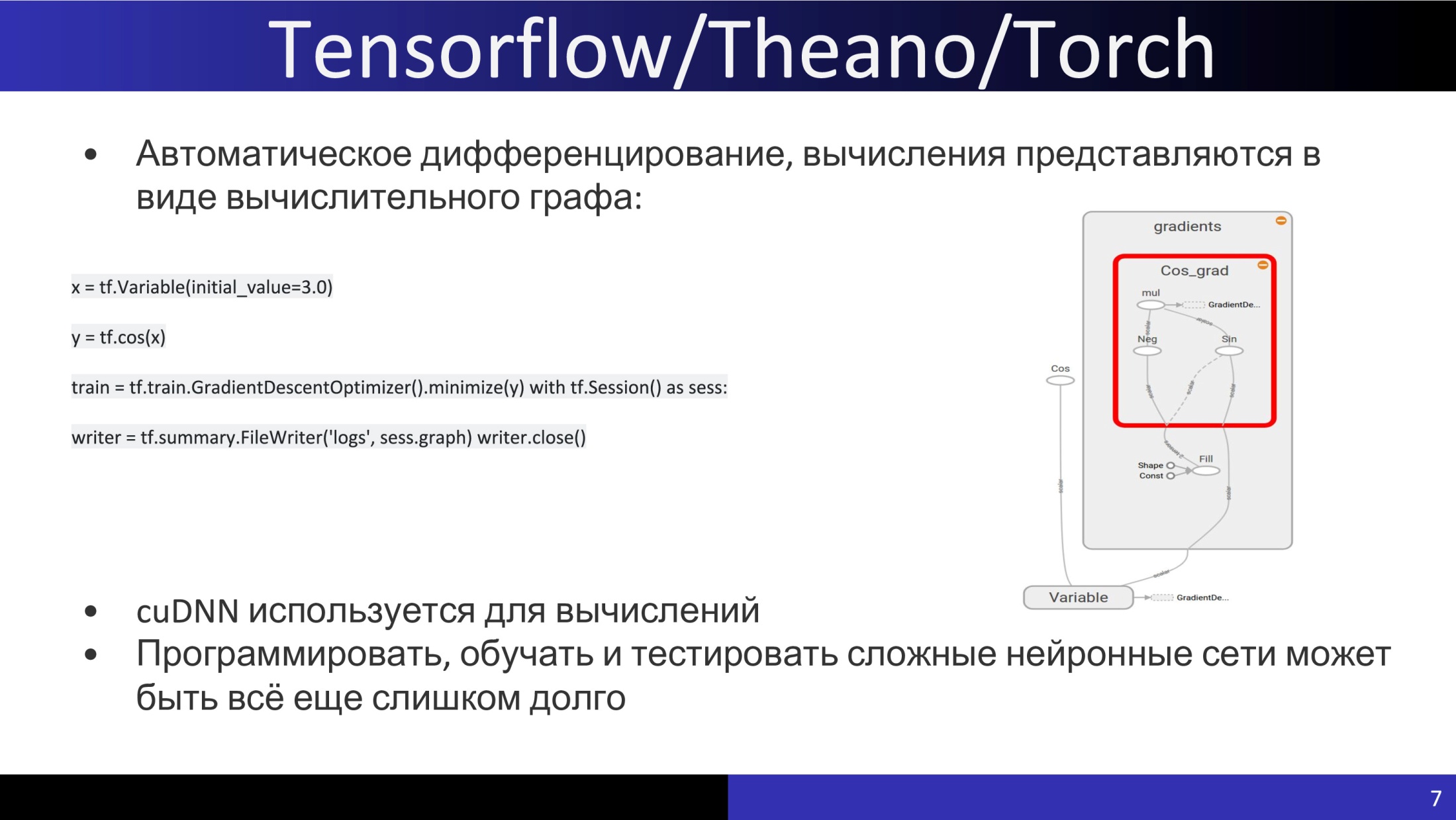 8
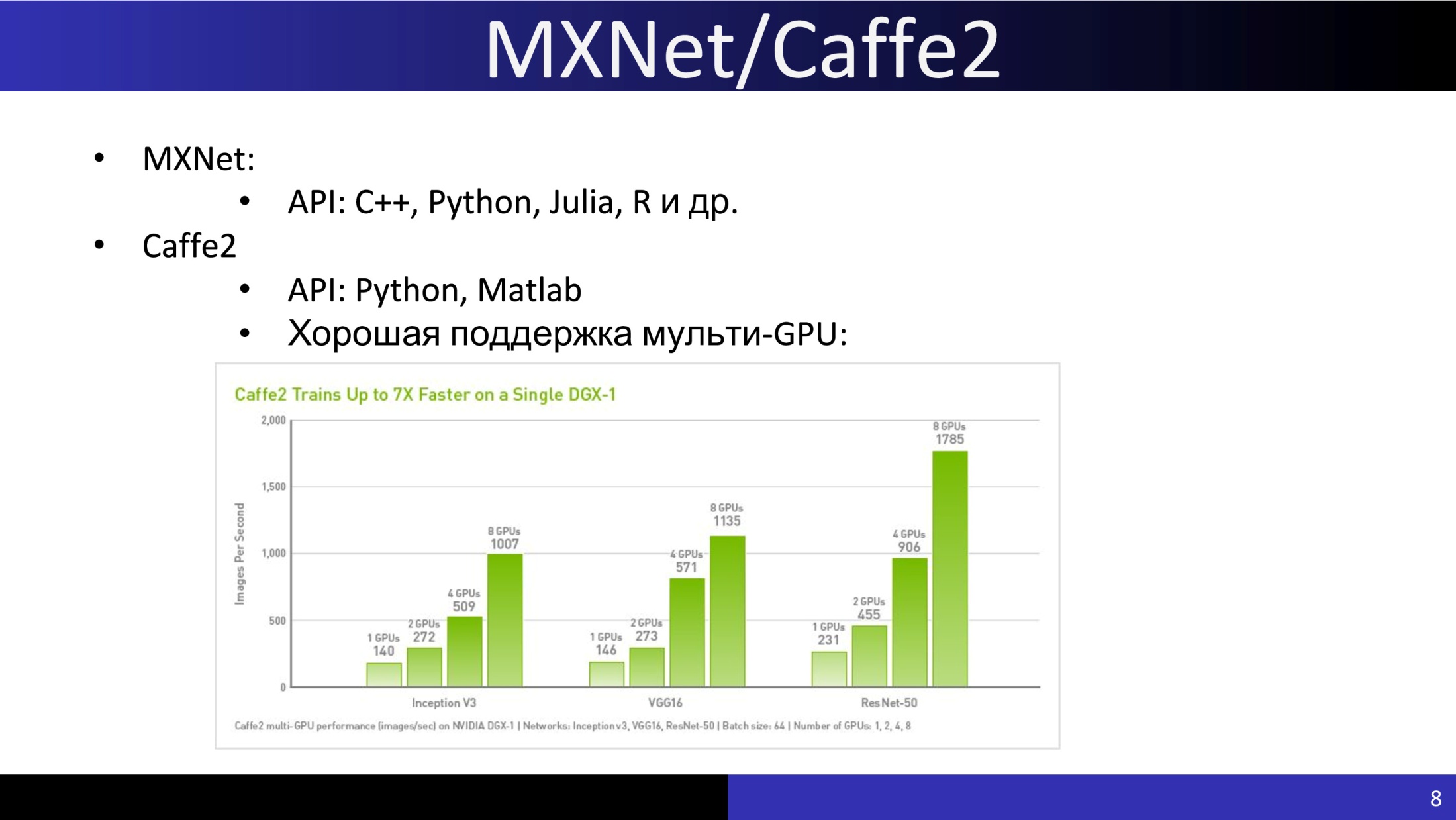 9
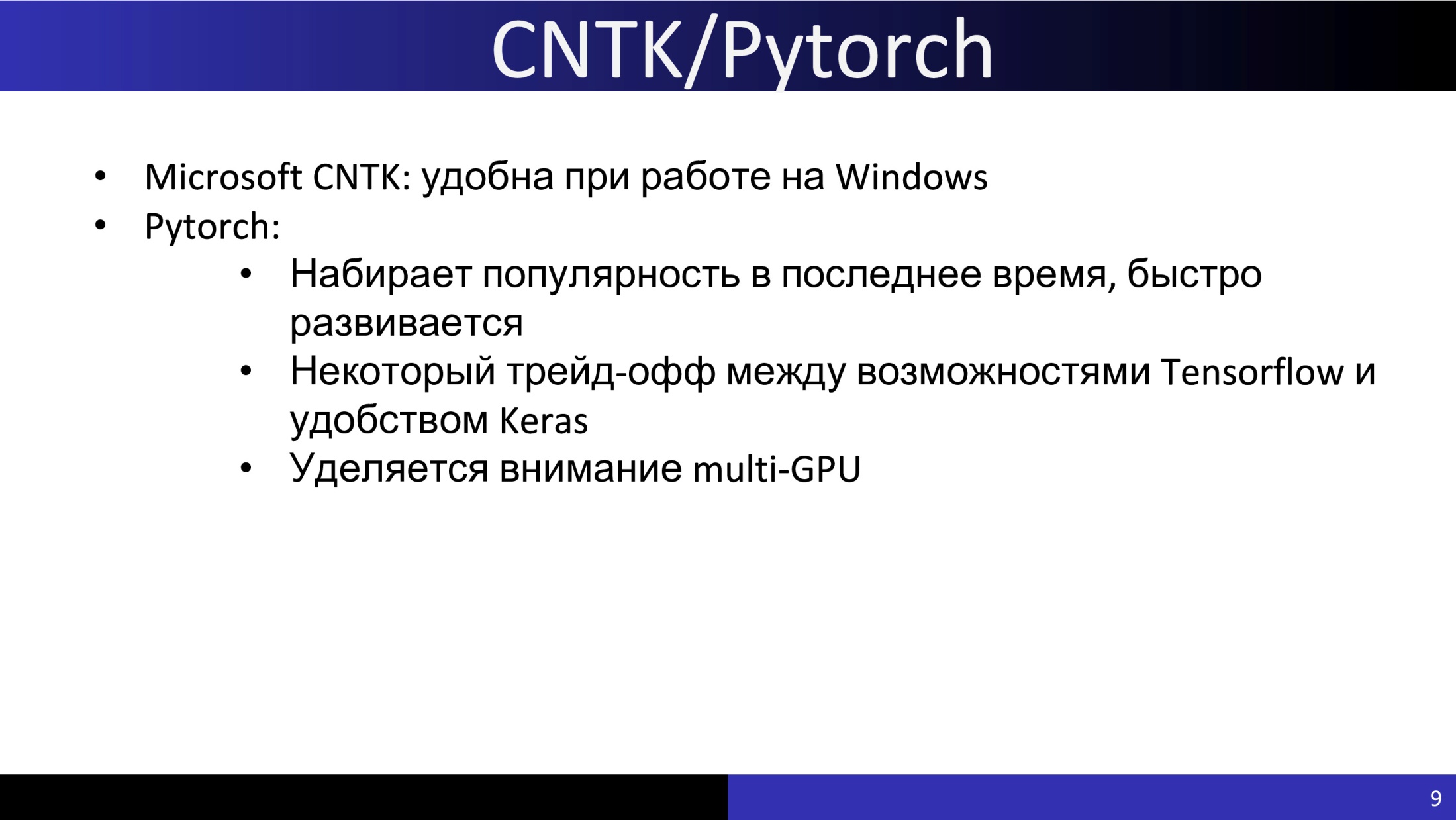 10
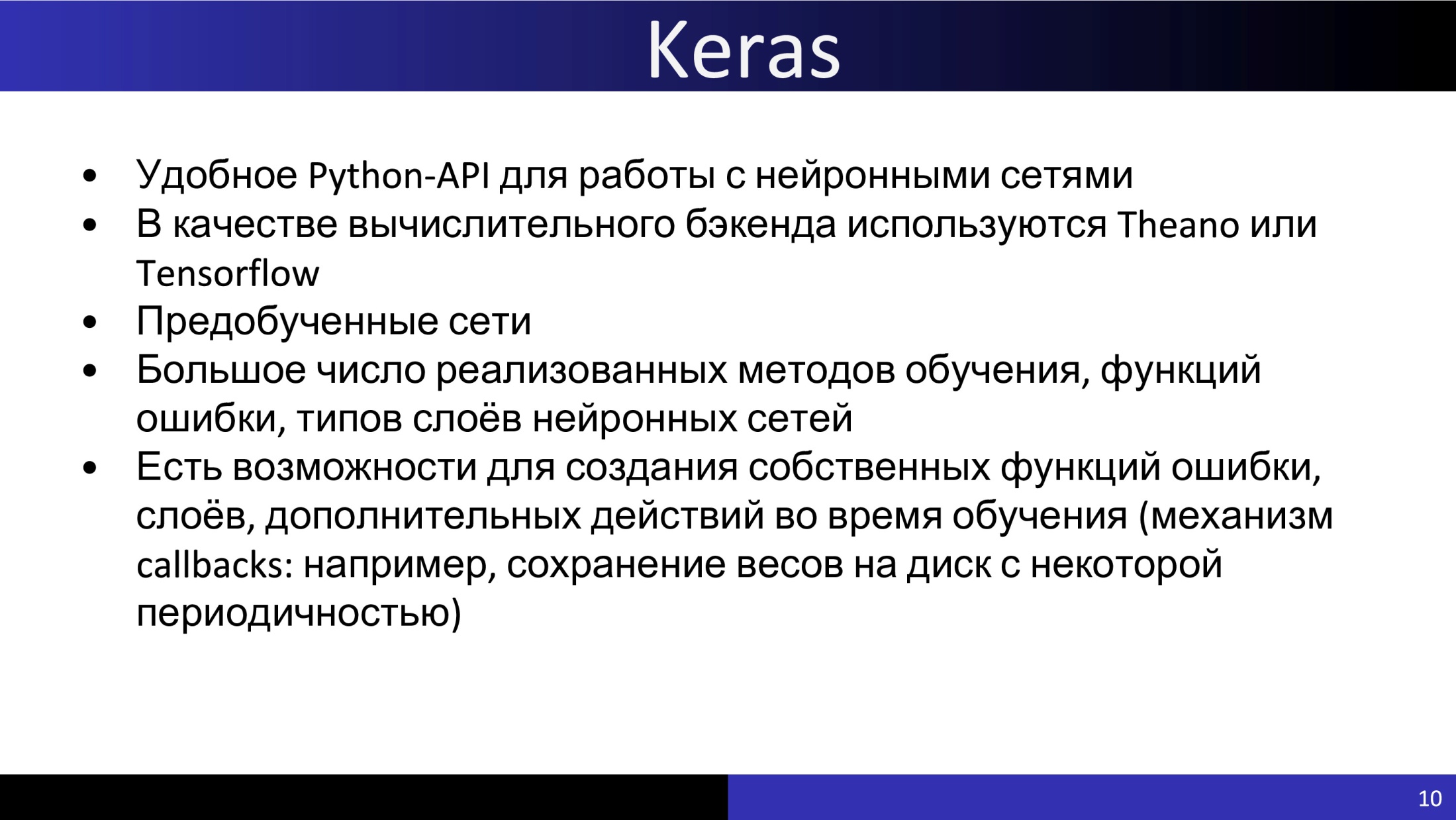 11
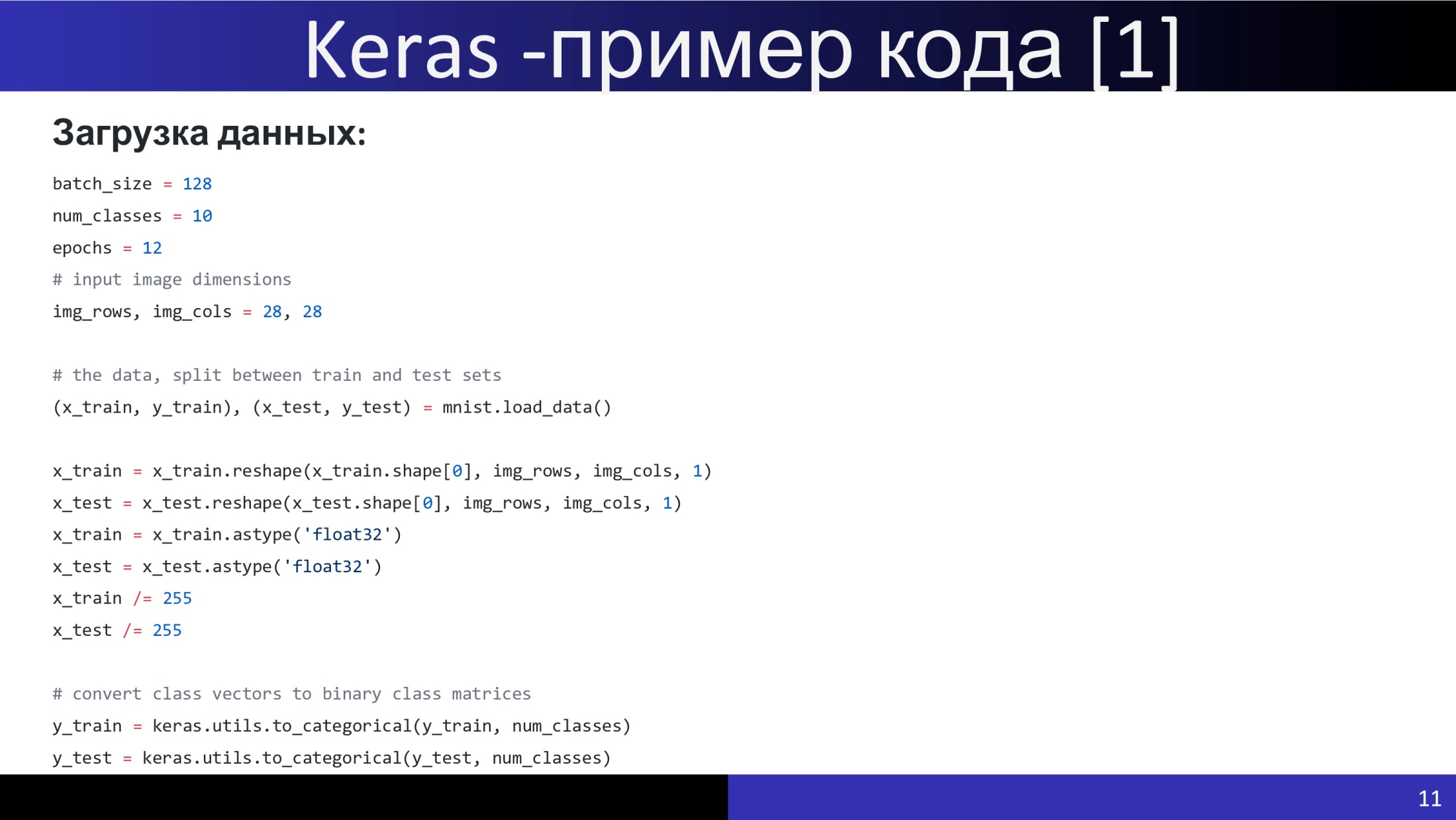 12
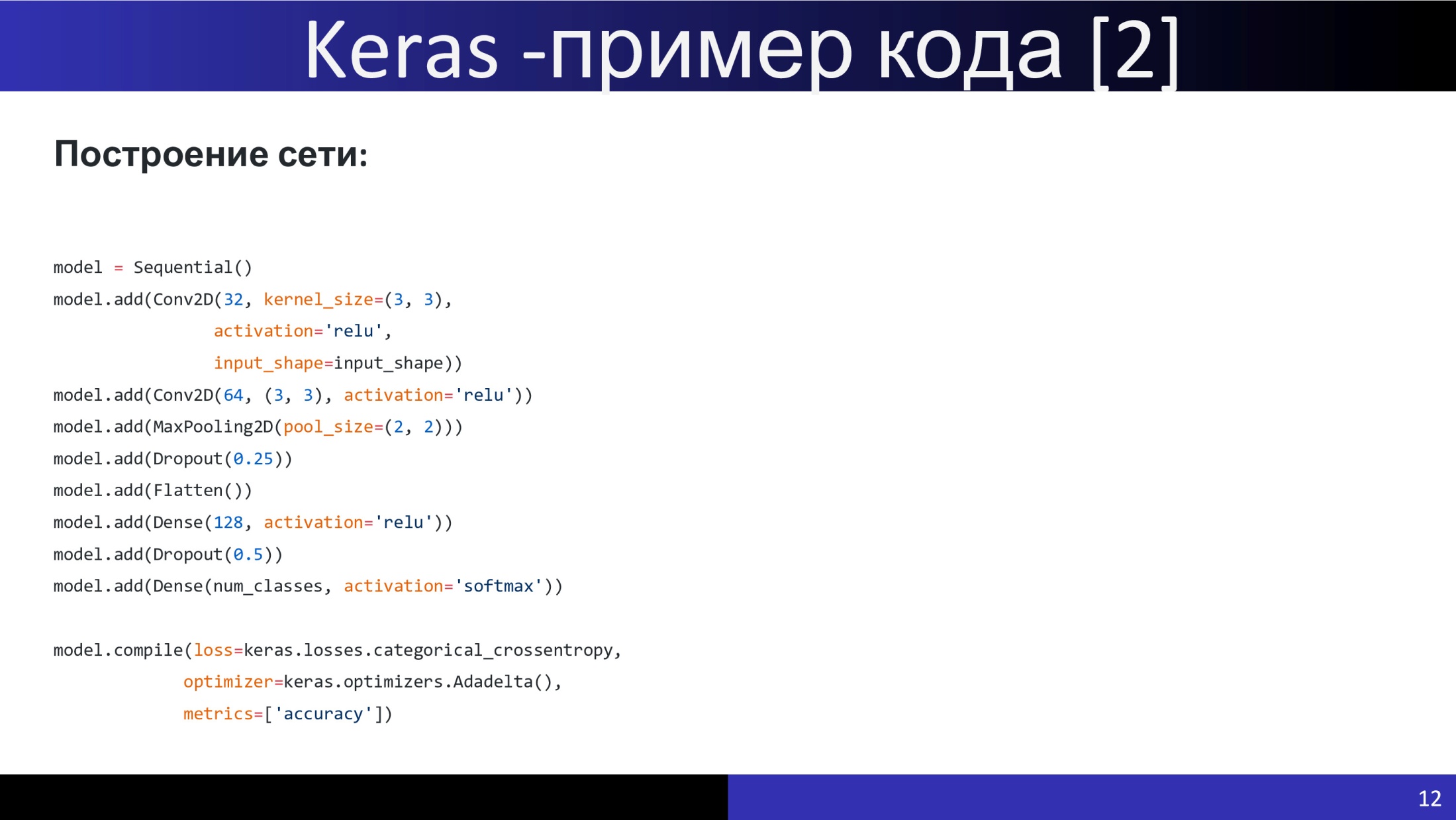 13
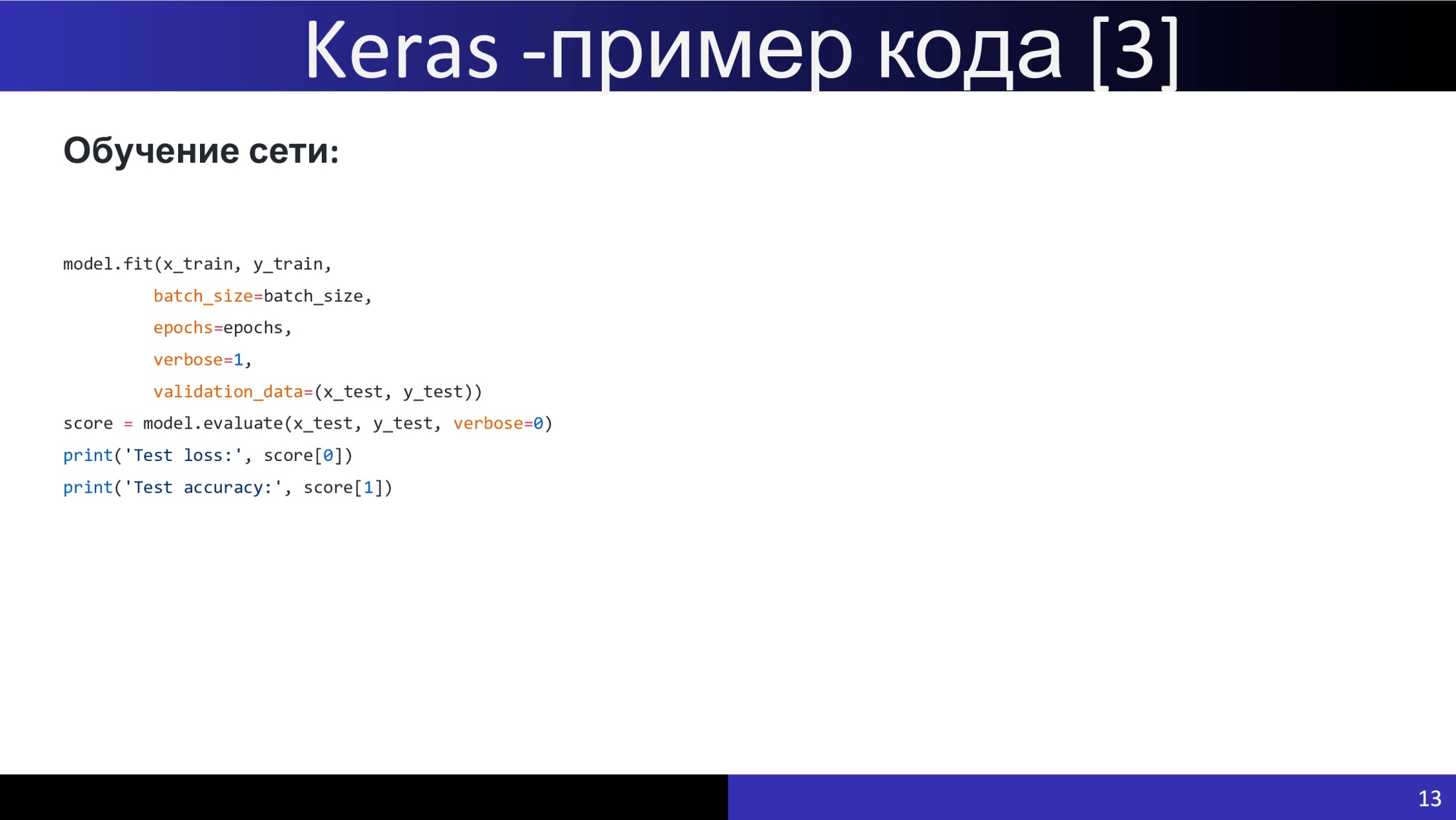 14
НС в среде Matlab
Neural Network toolbox.
 Поддержка глубоких сетей с 2016г.
 Встроенные средства распараллеливания (требуется установка Parallel Computing Toolbox).
 Высокий уровень абстракции при обработке данных.
 Наличие различных средств обработки данных разной природы в той же среде.
 Ограниченный набор архитектур и алгоритмов обучения.
 Сложность внесения изменений в существующие архитектуры и алгоритмы обучения.
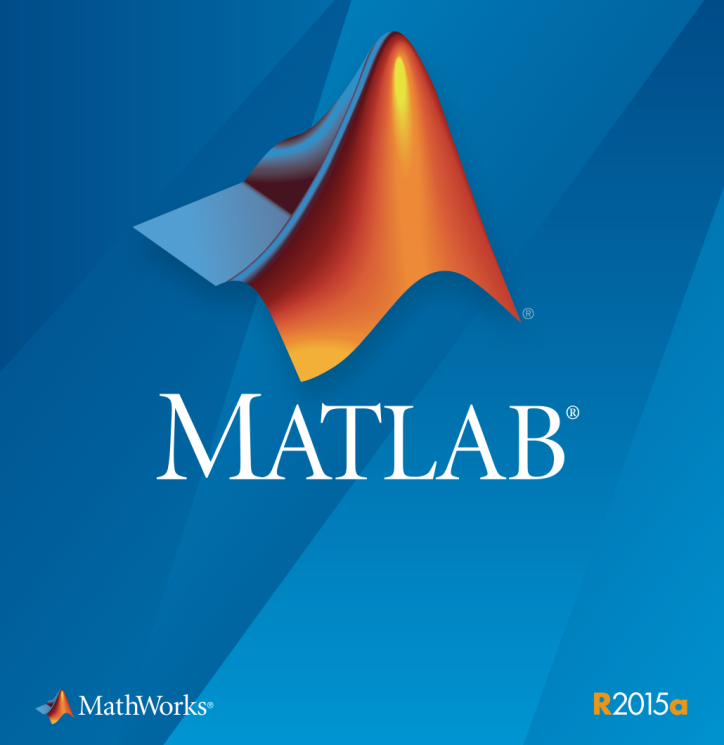 15
Matlab. Создание НС
% Загрузка данных
[x,t] = bodyfat_dataset;
 
% Создание НС
net = fitnet(15);
view(net)
 
% Разделение выборок
net.divideFcn='dividerand';
net.divideParam
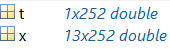 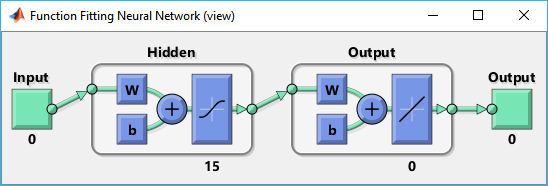 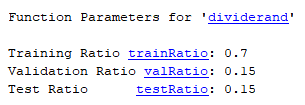 16
Matlab. Предобработка данных
%Предобработка данных
net.inputs{1}




net.inputs{1}.processFcns{2}='mapstd';

net.outputs{2}
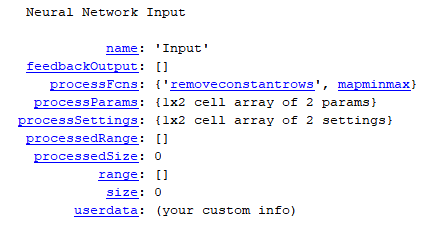 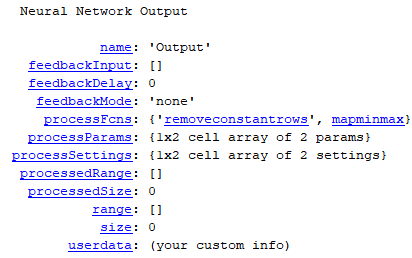 17
Matlab. Параметры обучения
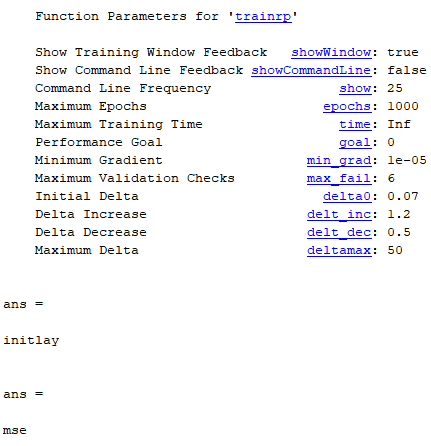 % Выбор алгоритма обучения
net.trainFcn='trainrp';
net.trainParam
net.trainParam.max_fail=30;
 
net.initFcn
net.performFcn

% Регуляризация
net.performParam
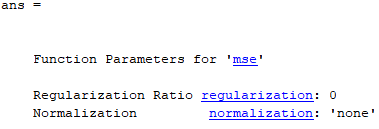 18
Matlab. Проведение обучения
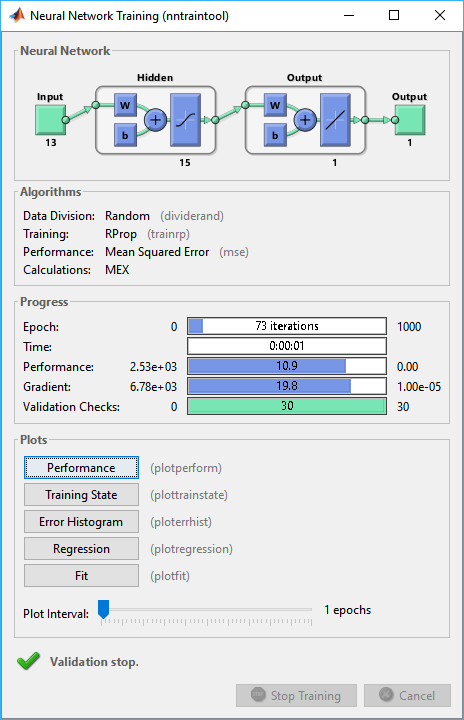 [net,tr] = train(net,x,t);



% Многоядерная система
pool = gcp;
pool.NumWorkers
net2 =
        train(net1,x,t,'useParallel','yes');


% GPU
gpuDeviceCount
gpuDevice
gpuDevice(1)
net2 = train(net1,x,t,'useGPU','yes');
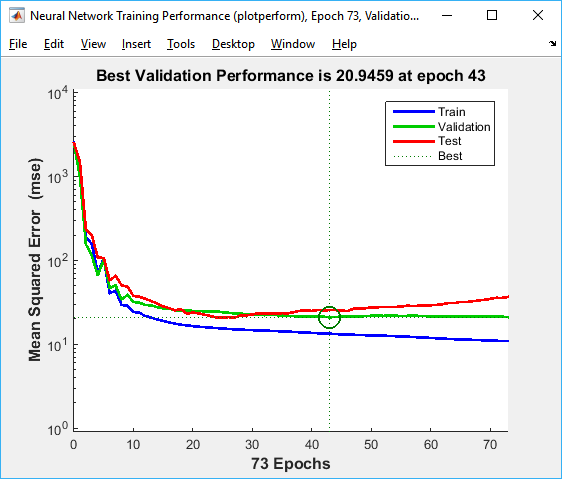 19
Matlab. Применение НС
% Вычисление NN
r=net(x(:,tr.testInd));
perf = mse(net,t(tr.testInd),r)
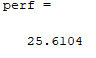 20
Matlab. Глубокие НС. Распознавание цифр.
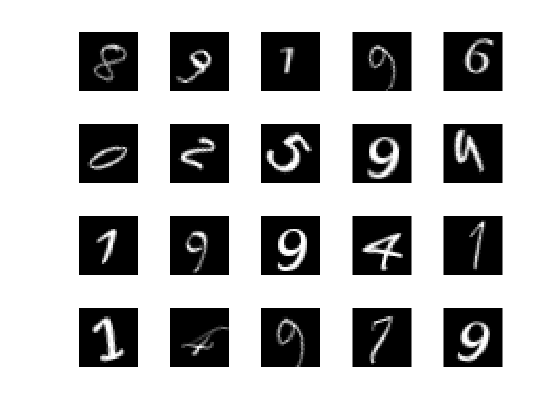 % Задать путь к базе изображений
digitDatasetPath = fullfile(matlabroot,'toolbox','nnet','nndemos', ...
        'nndatasets','DigitDataset');

% Загрузить изображения вместе с метками классов
digitData = imageDatastore(digitDatasetPath, ...
        ‘IncludeSubfolders',true,'LabelSource','foldernames');


% Сформировать обучающую выборку
trainingNumFiles = 750;
[trainDigitData,testDigitData] = splitEachLabel(digitData, ...
	                         trainingNumFiles,'randomize');
21
Matlab. Глубокие НС. Построние сети.
% Формирование параметров слоев
layers = [ imageInputLayer([28 28 1])
                convolution2dLayer(5,20)
                reluLayer
                maxPooling2dLayer(2,'Stride',2)
                fullyConnectedLayer(10)
                softmaxLayer
                classificationLayer() ];
Входной слой 28х28
Сверточный слой 20 фильтров 5х5
Слой ReLU
Cлой понижения размерности, 2х2, шаг 2
Полносвязанный слой, 10 линейных нейронов
Слой SoftMax
Выходной слой. Определяет целевую функцию при обучении (cross entropy)
22
Matlab. Глубокие НС. Обучение.
% Задание параметров алгоритма обучения
>> options = trainingOptions('sgdm', ...   		  'MaxEpochs',15, ...
	  'InitialLearnRate',0.0001, ...
	  ‘L2Regularization’, 0.0001, …
	   ‘MiniBatchSize’, 128, …
	   ‘ExecutionEnvironment’, ‘auto’);
>> convnet = trainNetwork(trainDigitData,layers,options);
Алгоритм обучения SGD с моментом
Количество итераций обучения
Начальный коэффициент обучения
Коэффициент регуляризации по норме L2
Размер пакета
Определение типа вычислителя (‘cpu’ , ‘gpu’, ‘multi-gpu’);
23
Matlab. Глубокие НС. Обучение. Тестирование.
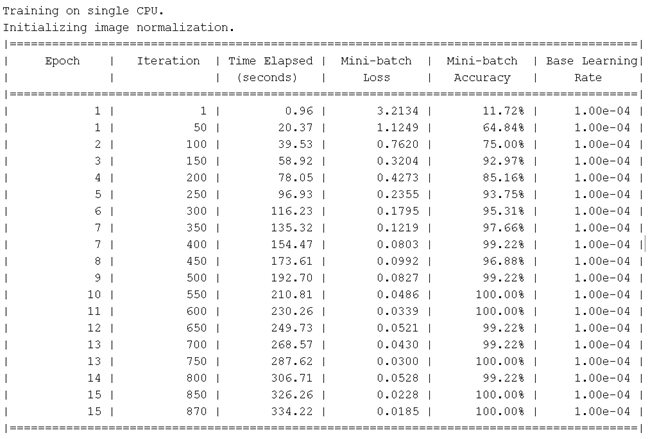 % Проведение обучения
convnet = 
trainNetwork(trainDigitData, layers, options);




% Тестирование НС
YTest = classify(convnet,testDigitData);
TTest = testDigitData.Labels;
>> accuracy = 
      sum(YTest == TTest)/numel(TTest);
24
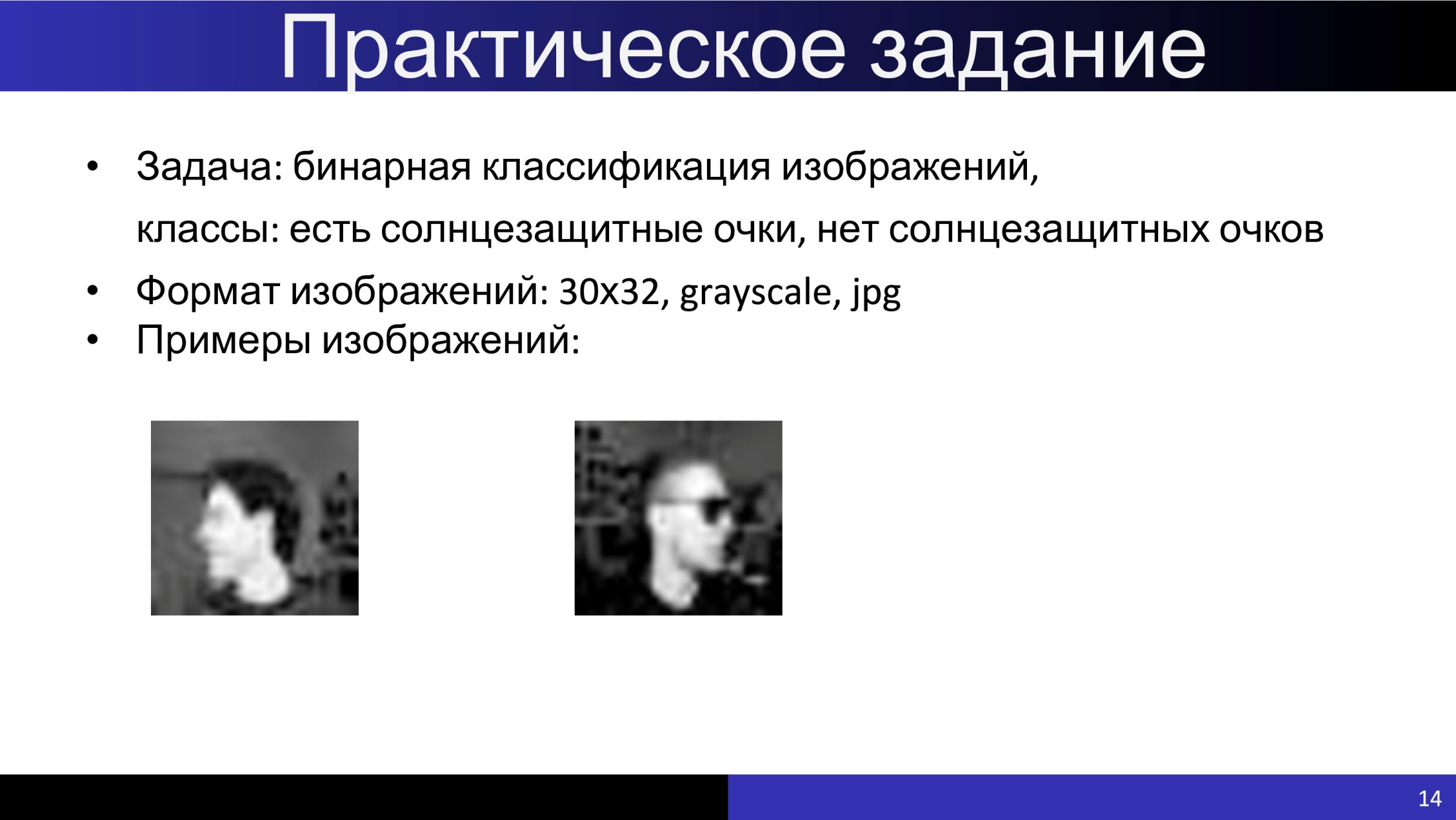 25
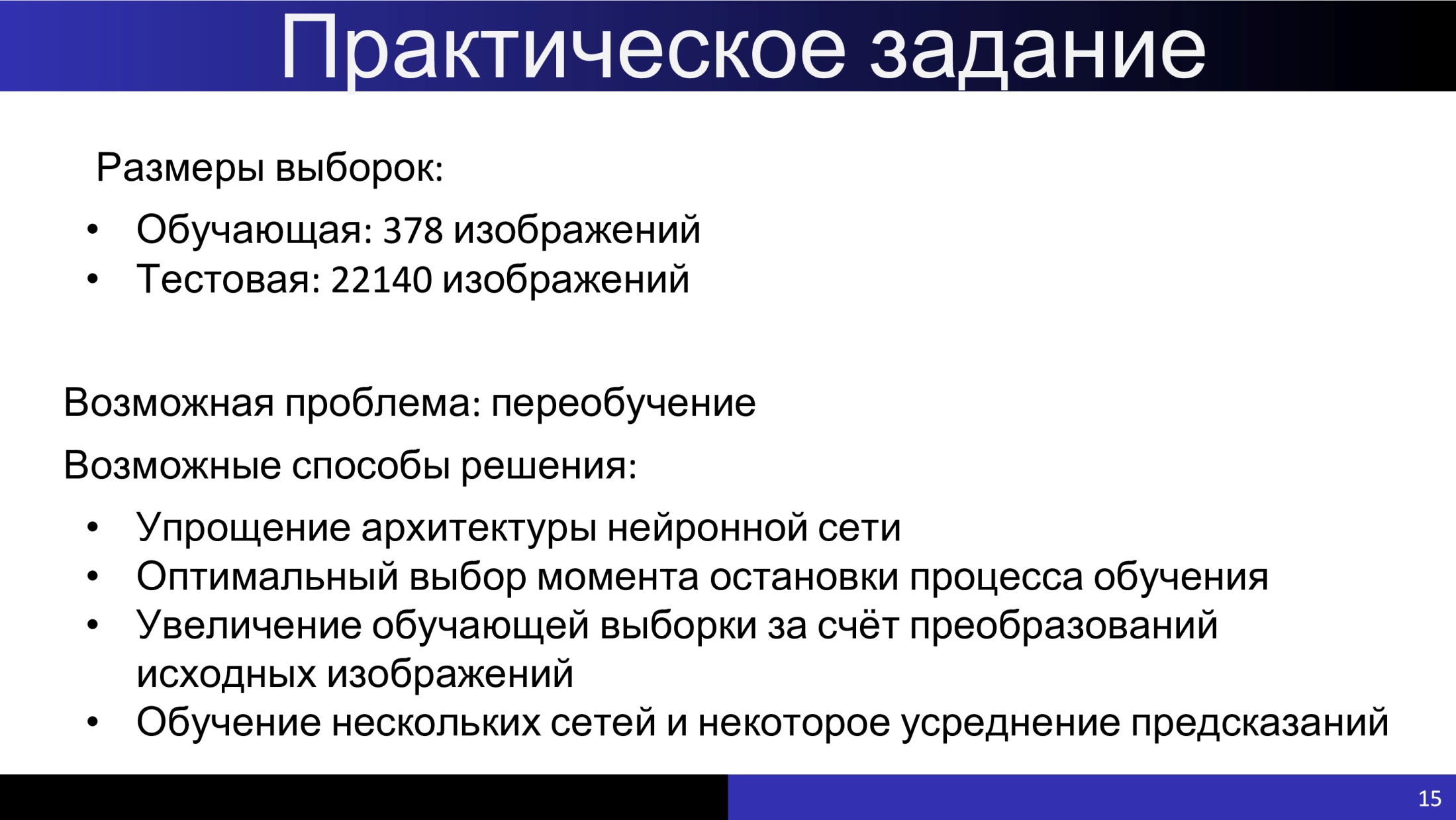 26
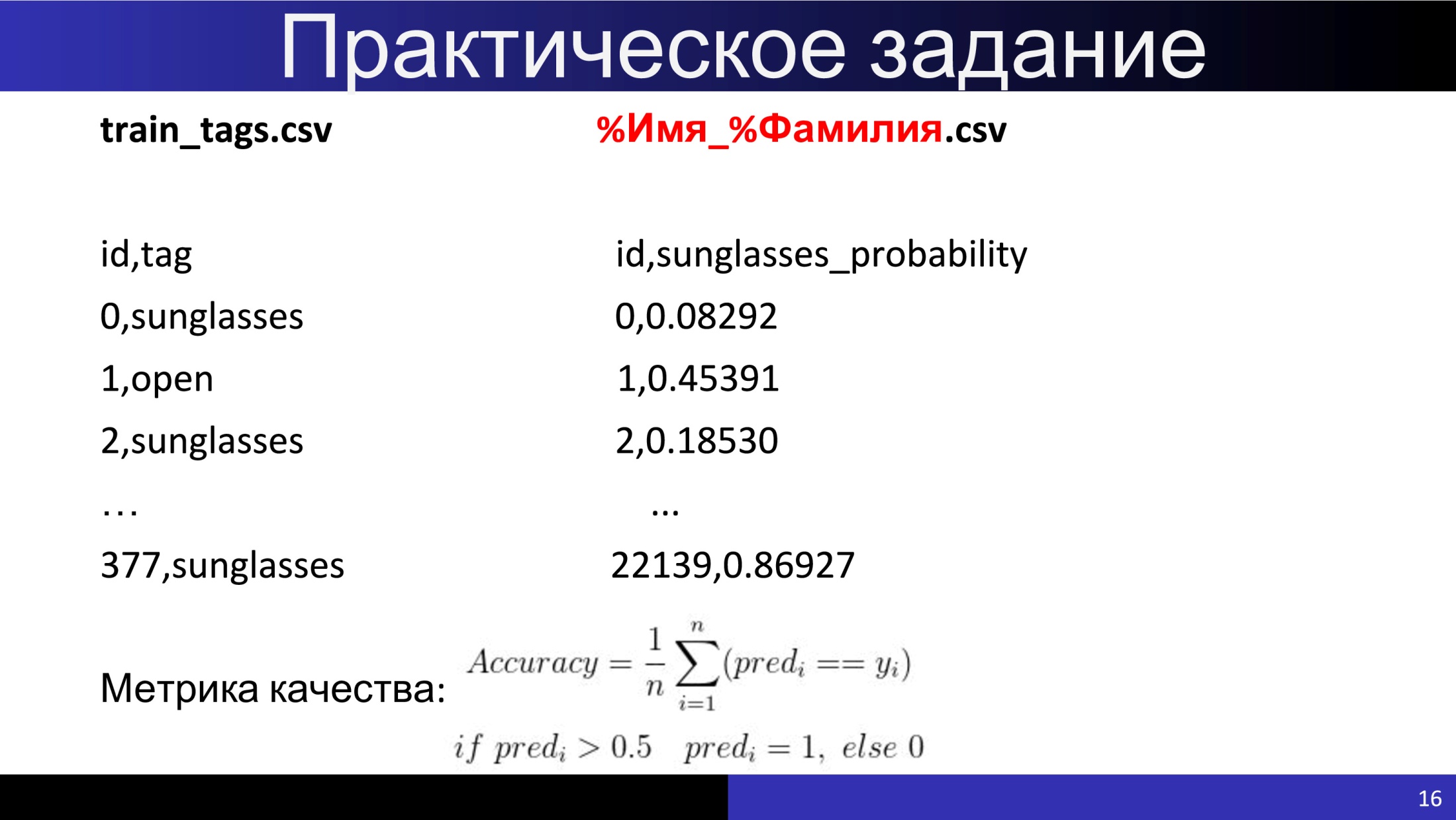 27
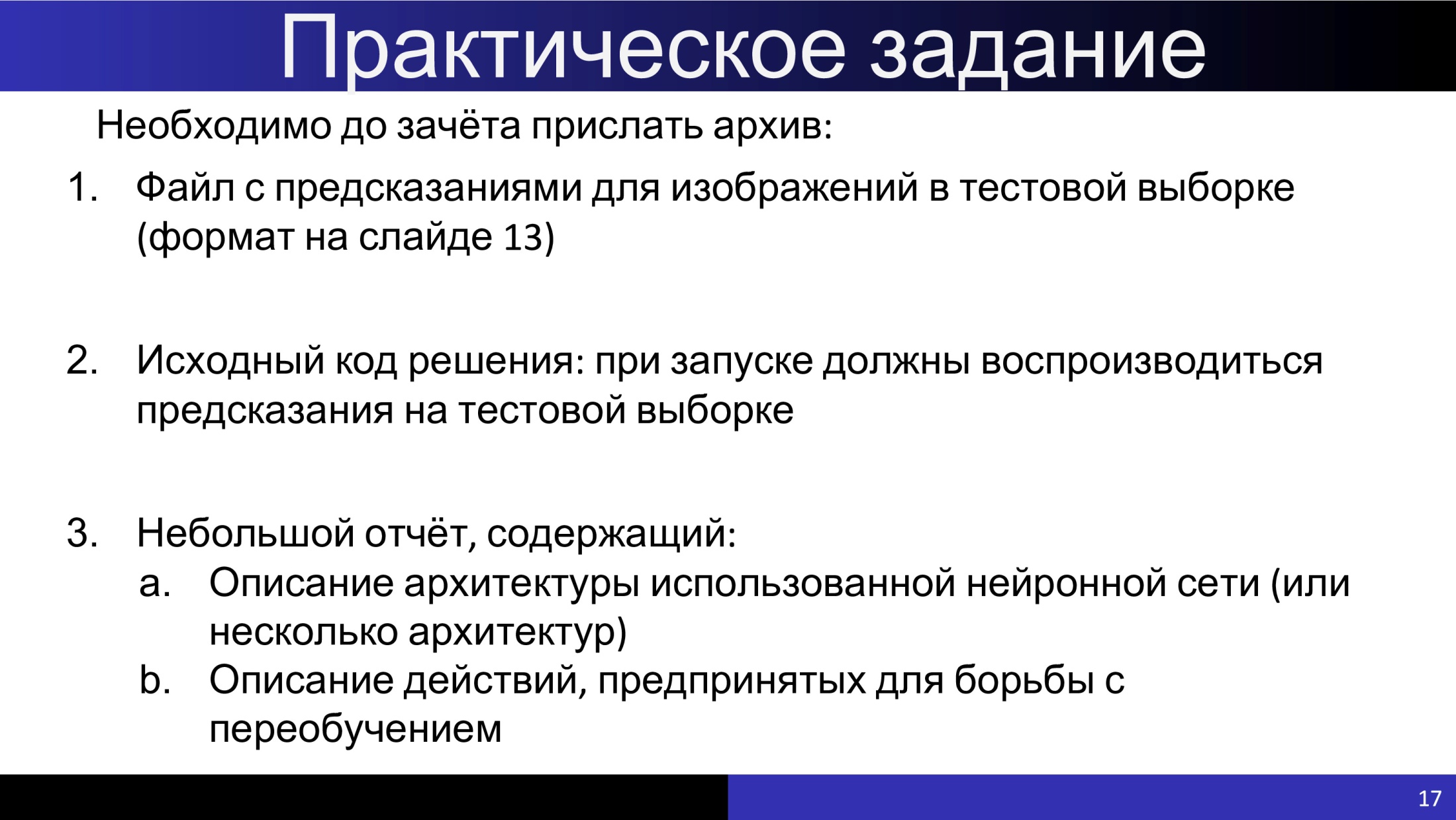 (формат на предыдущем слайде)
28